Неделя открытых дверей в МОБУ «Агалатовская СОШ» (дошкольное отделение)
Состоялась неделя открытых дверей для родителей детей, посещающих дошкольное отделение.
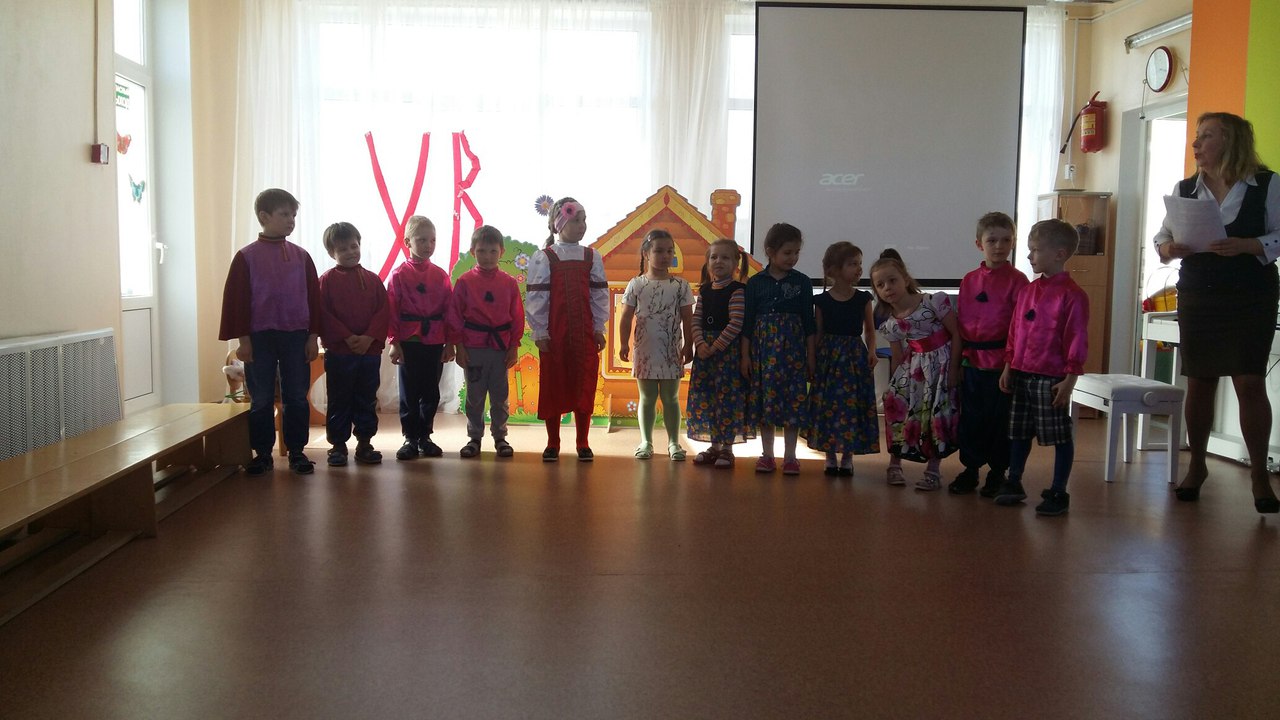 Занятие по художественно-эстетическому развитию, развитию речи «Весенние фантазии»(воспитатель Попова Л.И.)
В течении занятия у детей наблюдался высокий познавательный интерес. В занятии была введена игровая мотивация: задания лесовичка. На занятии использовались наглядные, словесные, игровые и практические методы и приёмы.
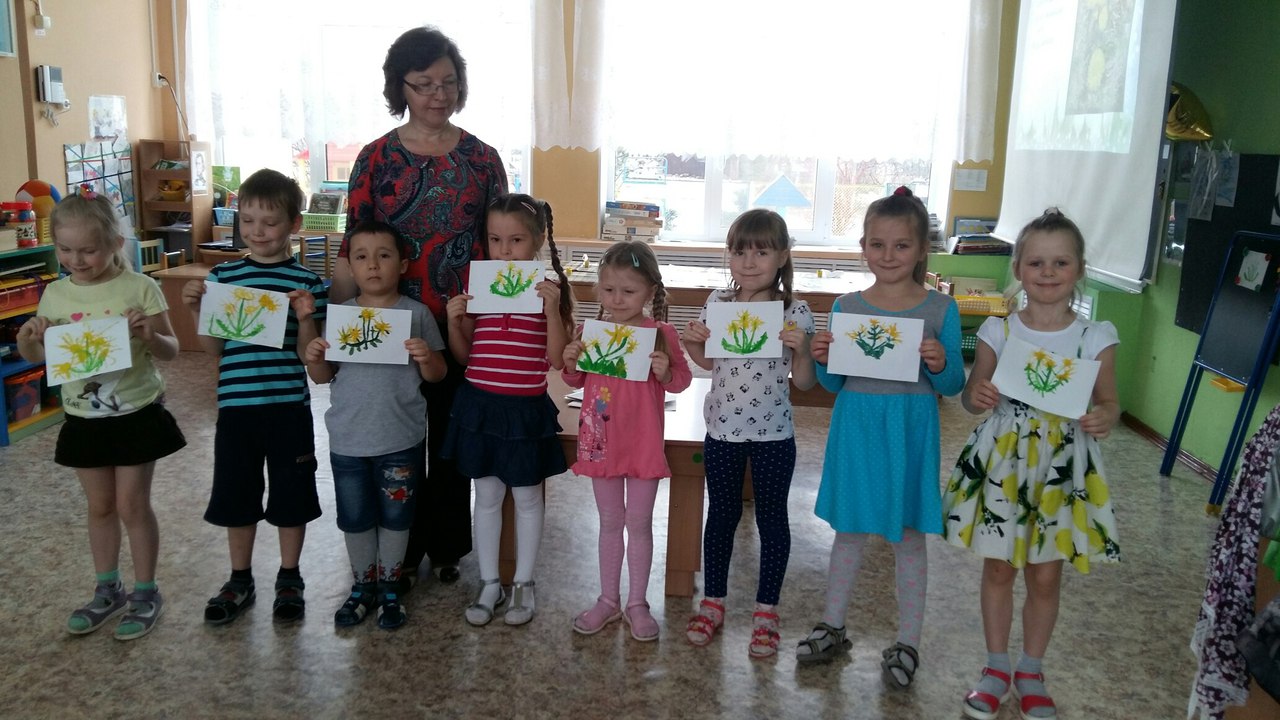 На занятии была представлена интересная техника рисования с помощью ватных палочек.
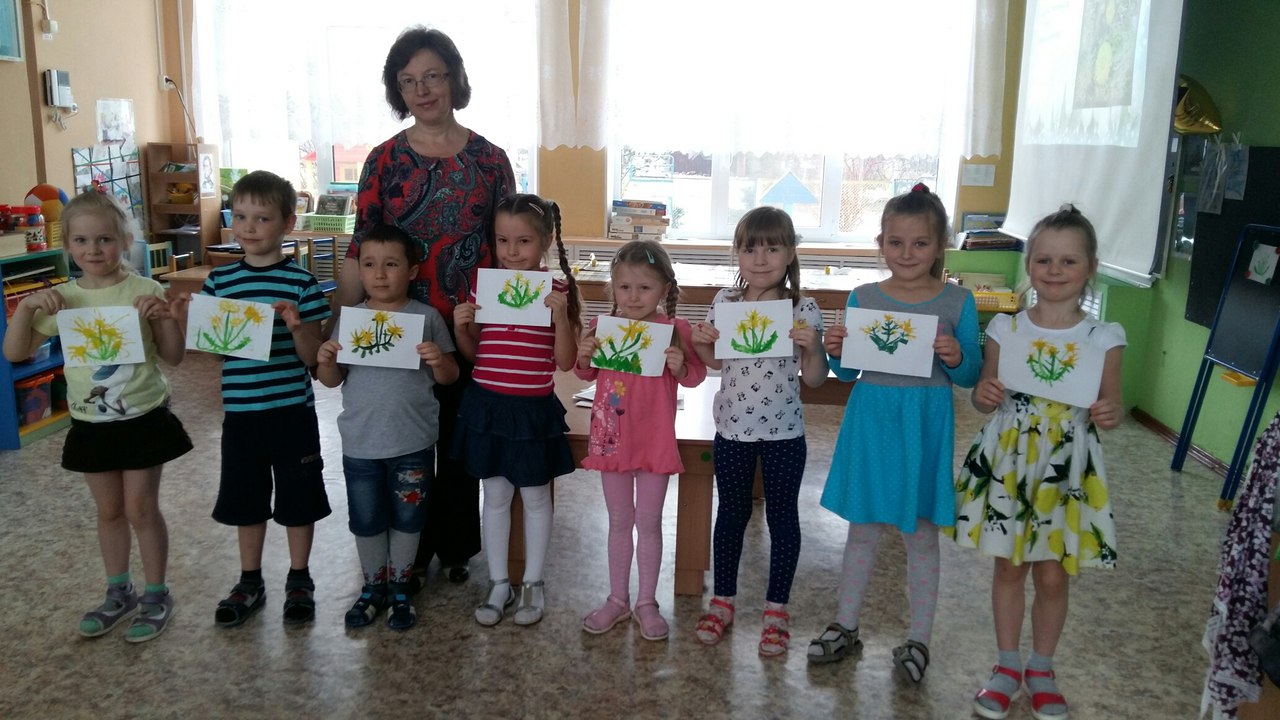 Развлечение-ознакомление «Праздник Пасха»(Голованова А.А., муз.руководитель)
На открытом мероприятии поддерживался положительный, доброжелательный фон праздника. Дети узнали много нового о празднике Пасха. На празднике был интересен сюрпризный момент – появление бабушки.
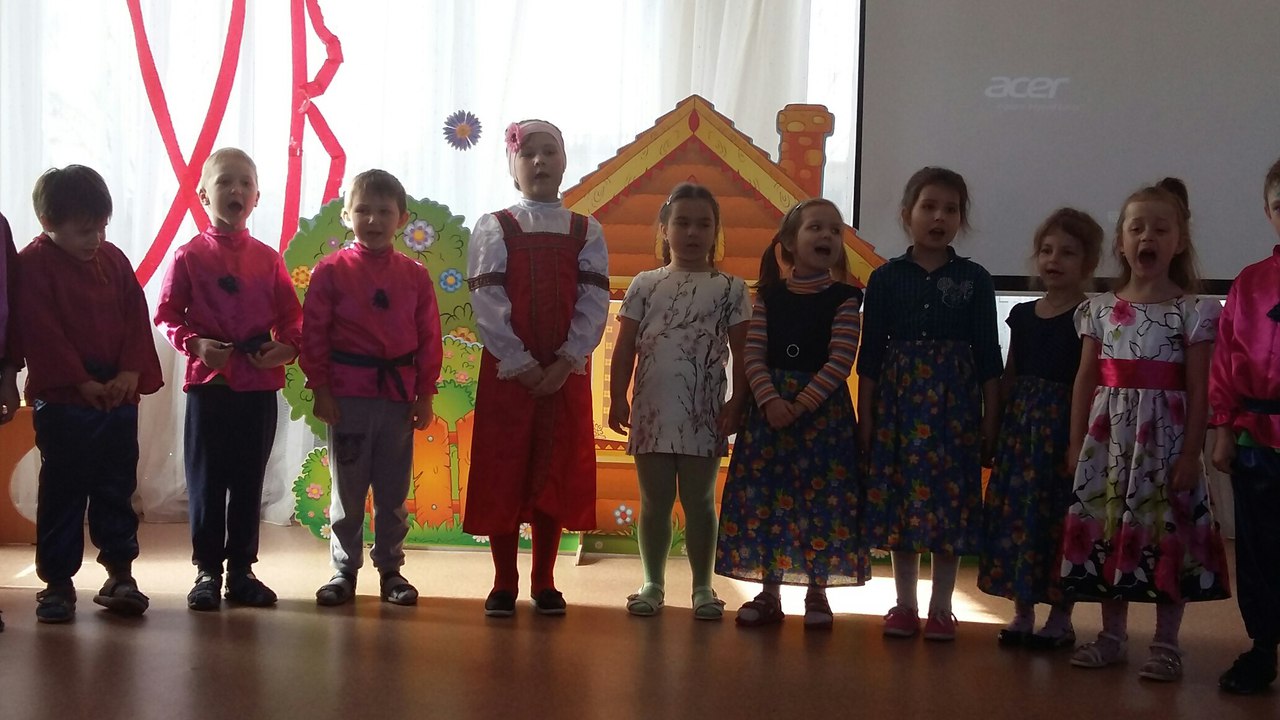 Занятие по речевому развитию«Пересказ рассказа «Лиса» по Г.Чарушину»(воспитатель Запорожец Н.А.)
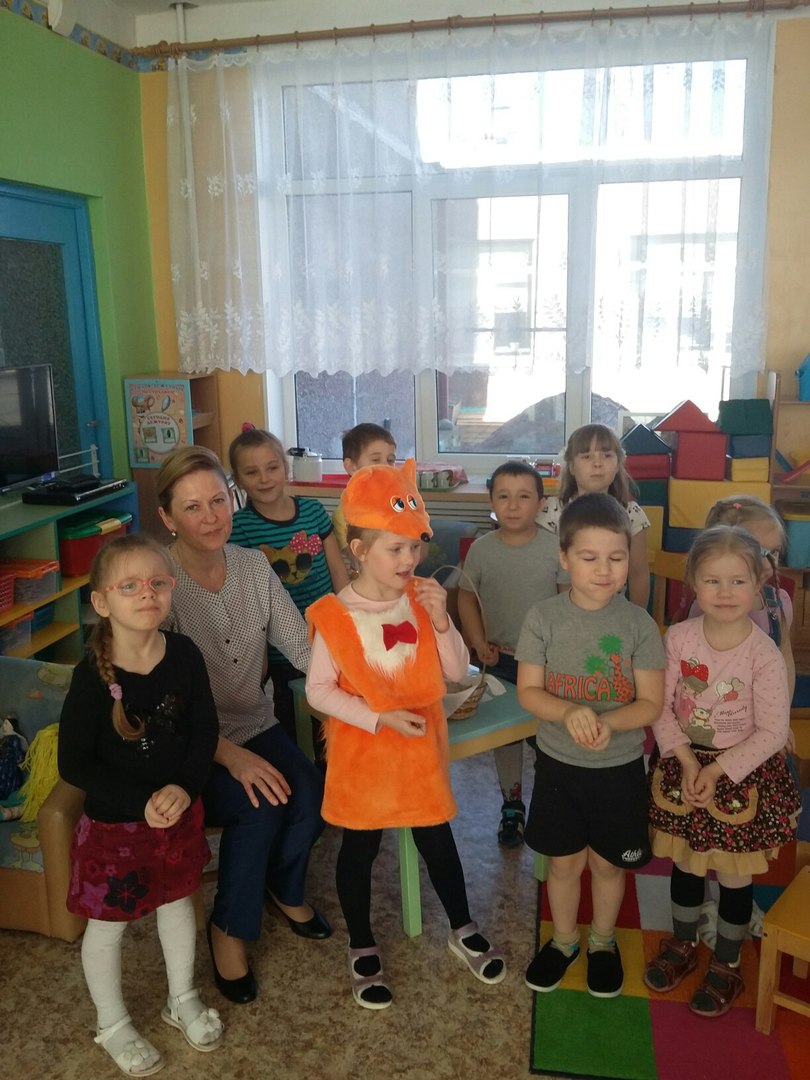 На занятии дети эмоционально отзывались на художественное слово. У детей сформировано умение вести диалог. Интересен был сюрпризный момент – появление лисички.
Психологическая комфортность мероприятия была обеспечена благоприятным климатом, доброжелательностью, реализацией личностно-ориентированного подхода к воспитанникам.
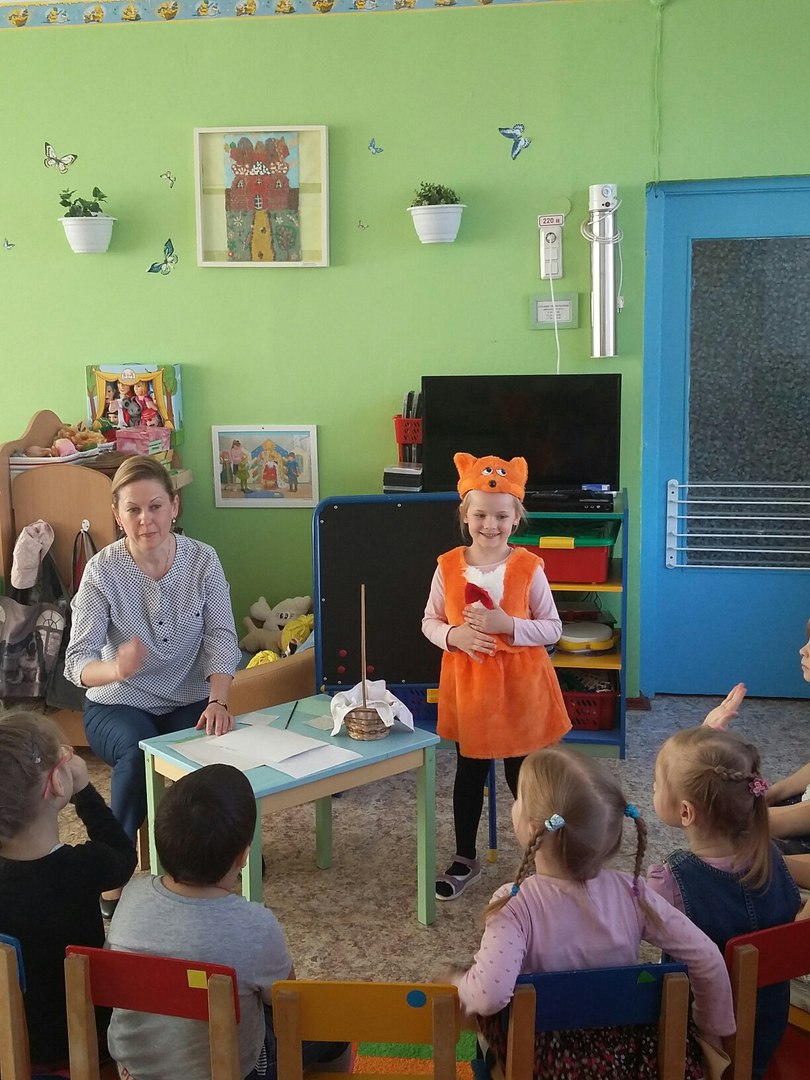 Мастер-класс для родителей с детьми на тему«Весна пришла. Птицы прилетели».(Криволуцкая Л.В., Стрекаловская Н.К. воспитатели)
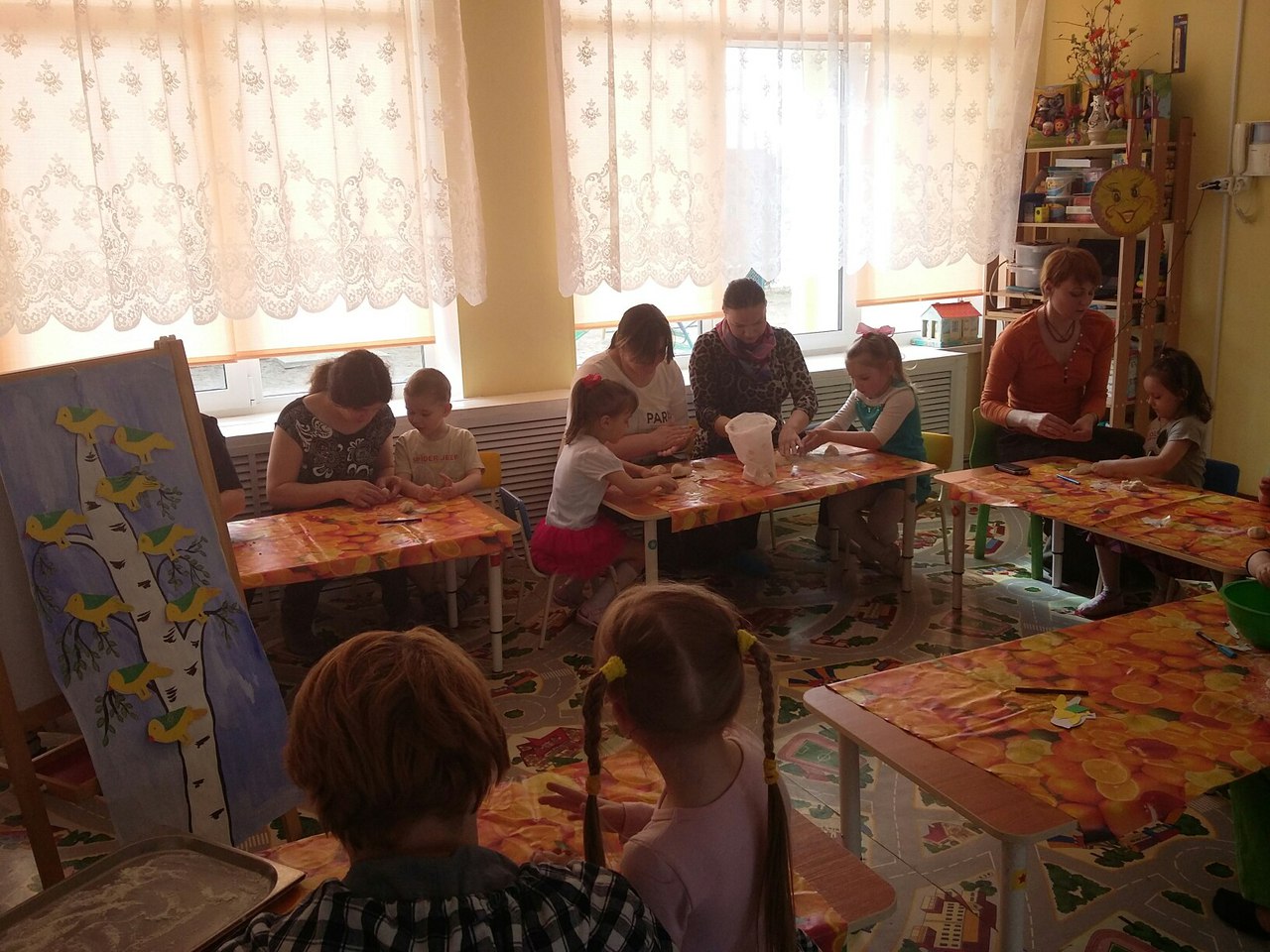 Педагоги сумели заинтересовать не только воспитанников, но и их родителей. Совместная лепка из «Солёного теста», изготовление аппликации «Птицы» не только настраивают на совместную деятельность, но и сближают коллектив.
На всех открытых мероприятиях педагоги использовали современные педагогические технологии.
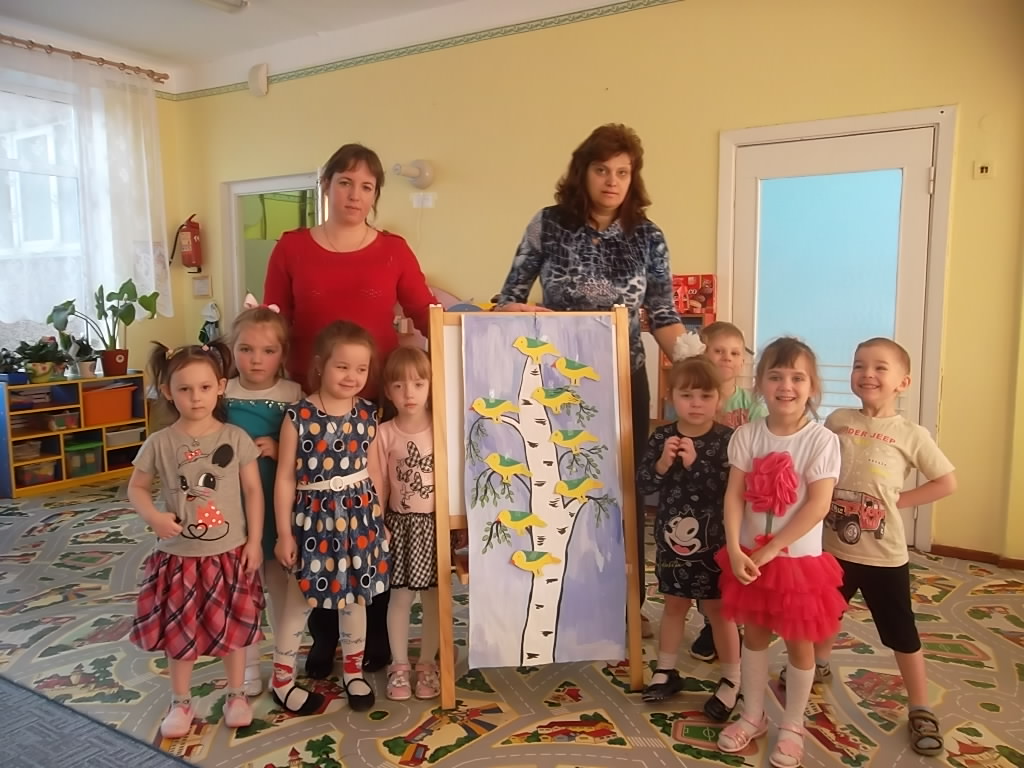 Мастер-класс был построен с учетом здоровьесбережения взрослых и детей.
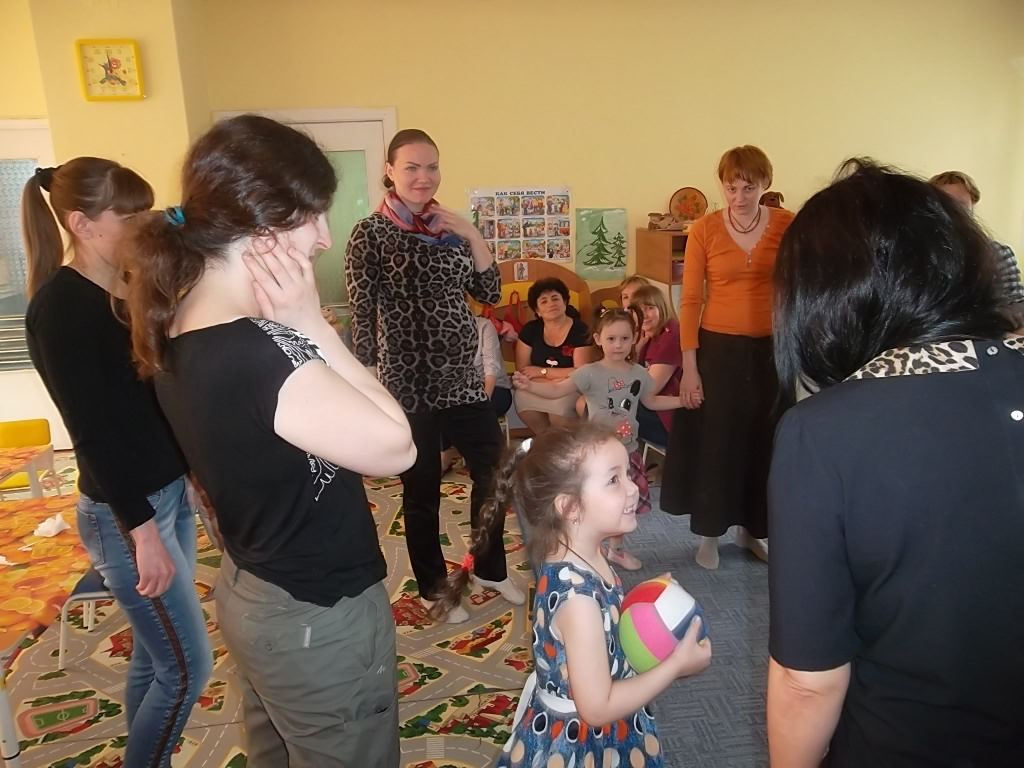 Занятие по художественно-эстетическому развитию, пластилинографиии«Весенние цветы-первоцветы»(Демкович О.Н., воспитатель)
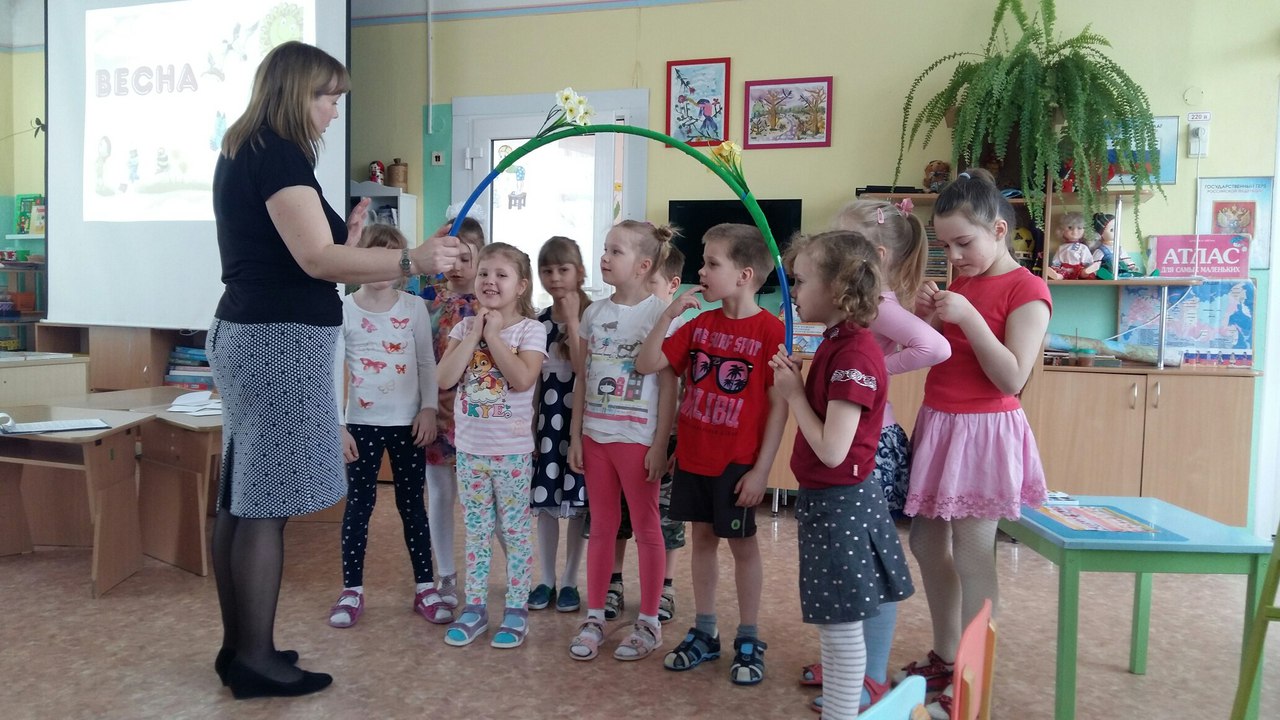 На открытом занятии была интересно и необычно представлена техника рисования с помощью воска. Педагог на протяжении всего занятия заинтересовывал воспитанников, используя методы, приёмы и способы активизации детей.
Во время мероприятия была обеспечена комфортность образовательной среды, оптимальное количество демонстрационного и раздаточного материала.
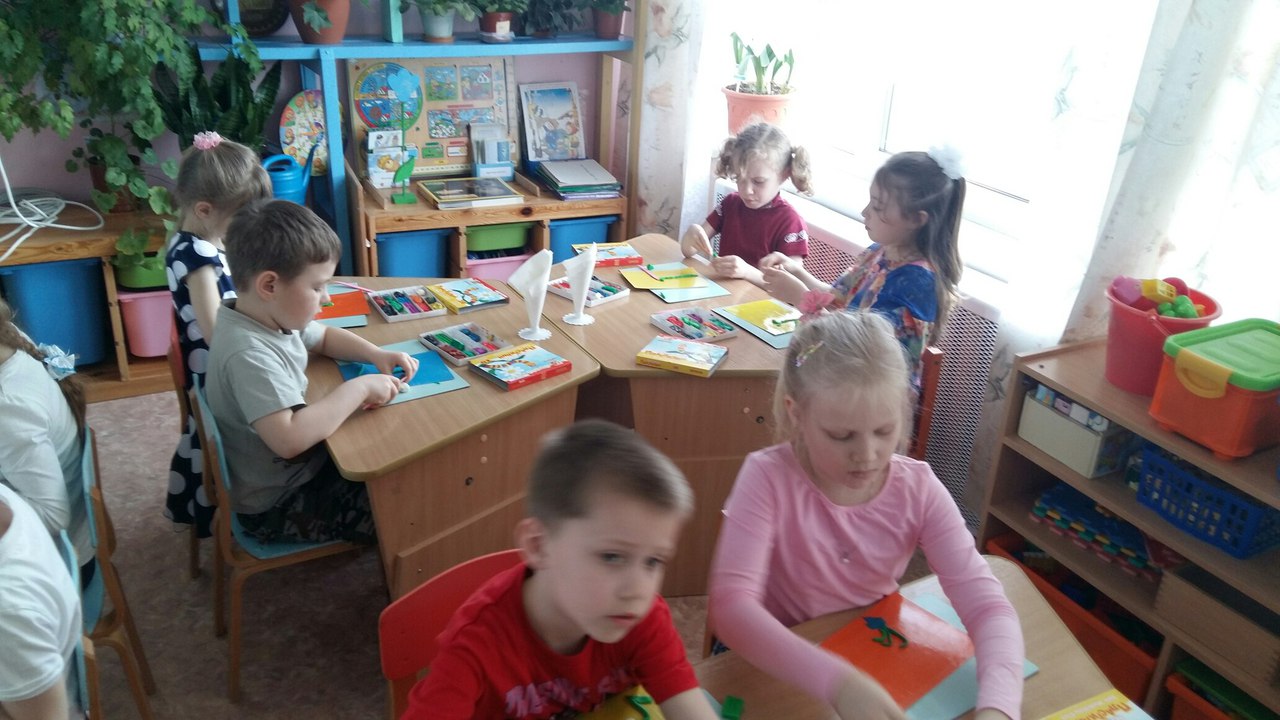 Занятие «ФЭМП. Подготовка к школе» (кружок)Сергеева Г.Г. (воспитатель)
На занятии математические знания преподносились детям в игровой форме. Во время занятия были учтены особенности и возможности детей, уровень сформированности элементарных математических представлений.
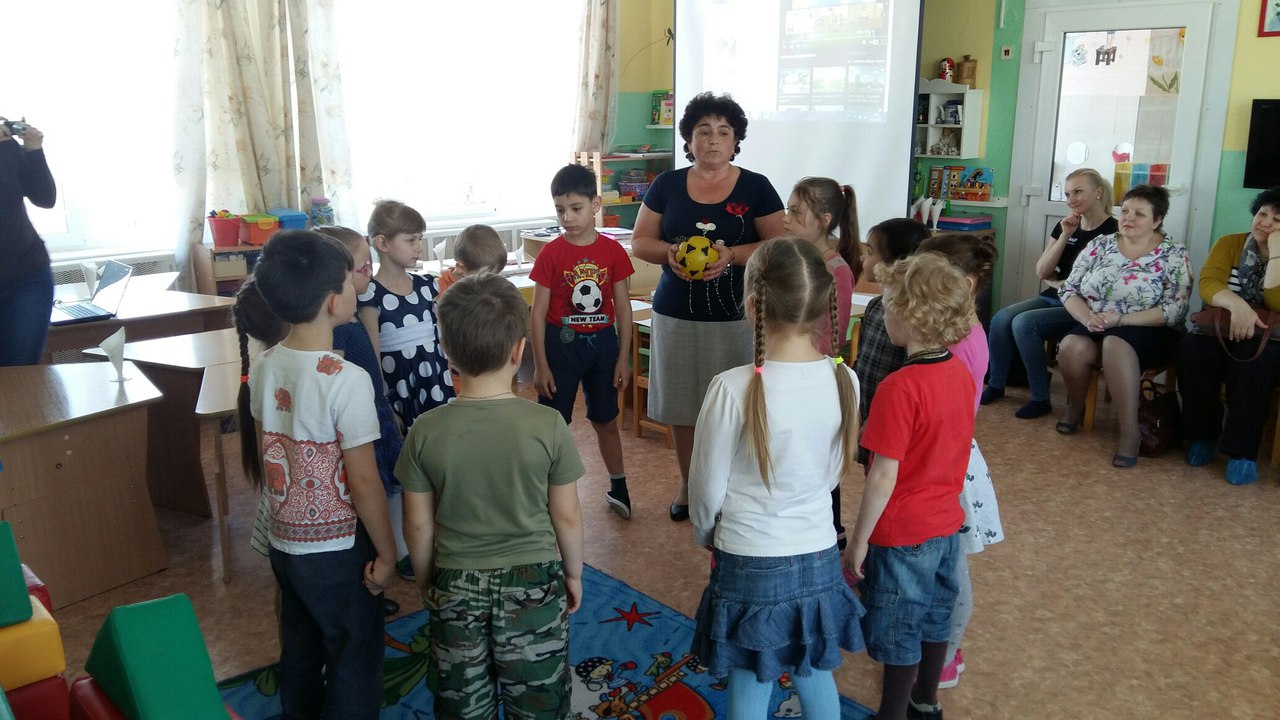 Презентация подготовлена методистом – Криволуцкой Л.В.